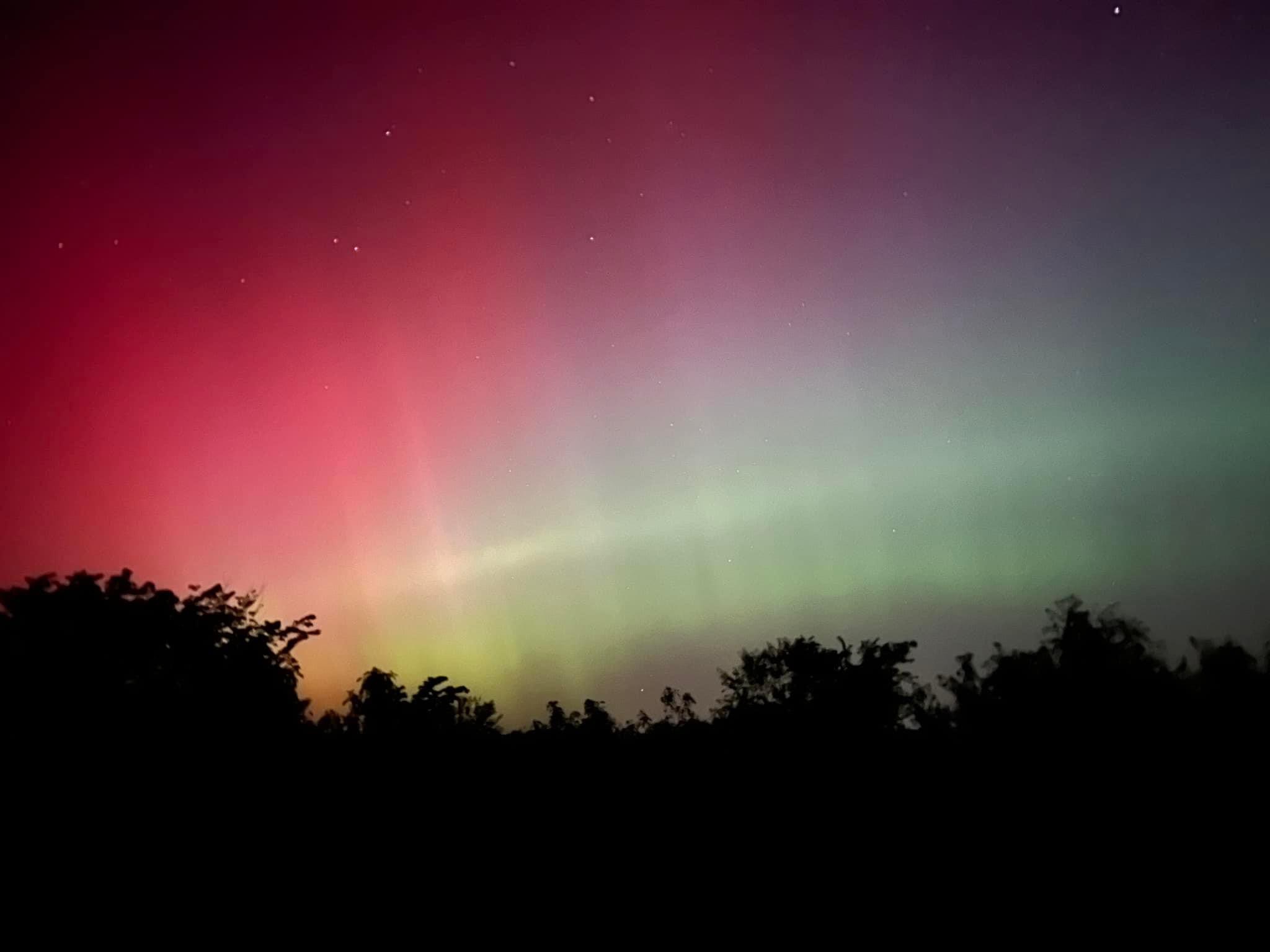 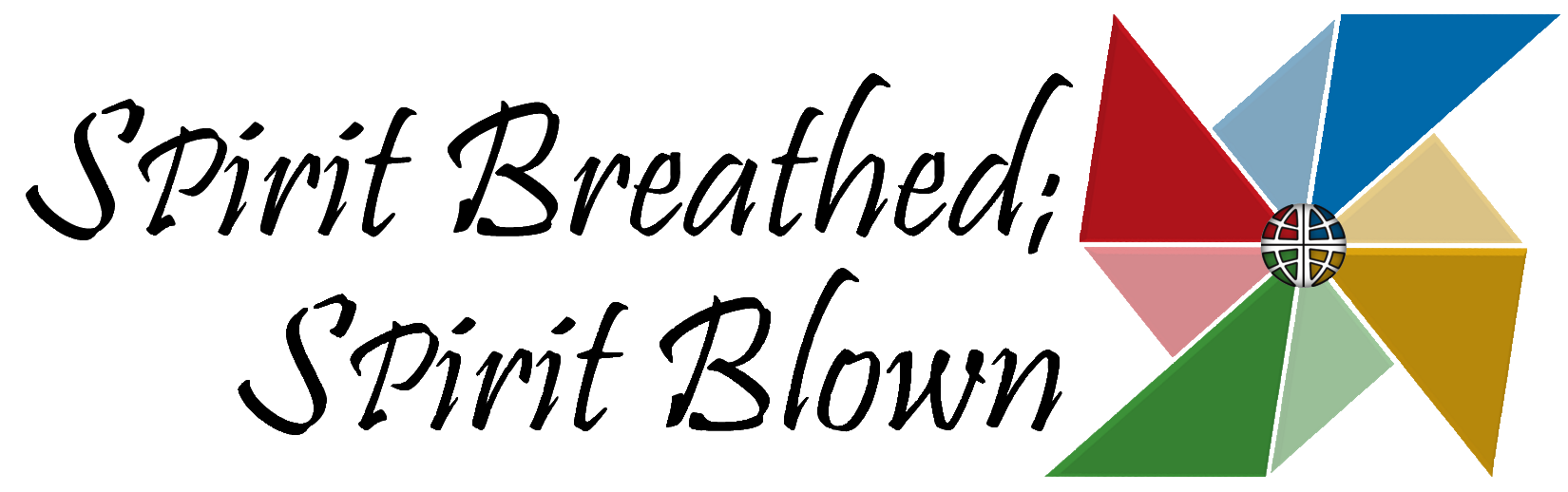 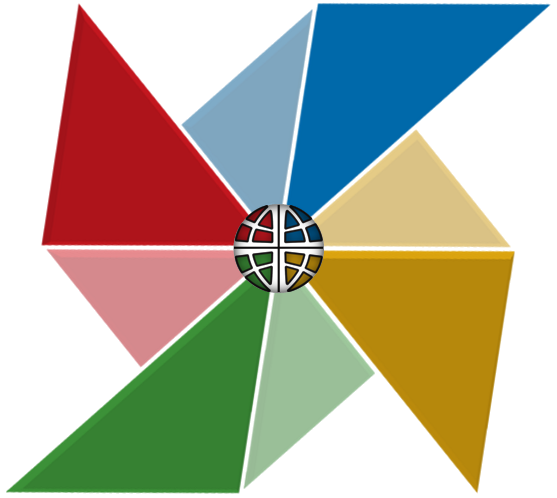 Land Acknowledgement
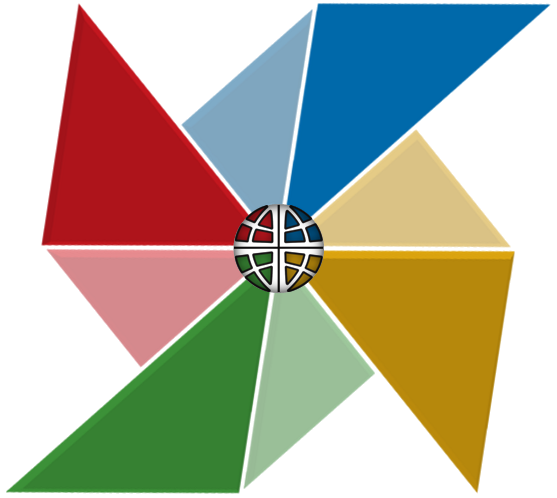 We are here today, 
and we remember that we are not the first. 
2000 years ago, those known today as
the Hopewell civilization 
were here long before us.

We give thanks for the Hopewell
and their care of the land.
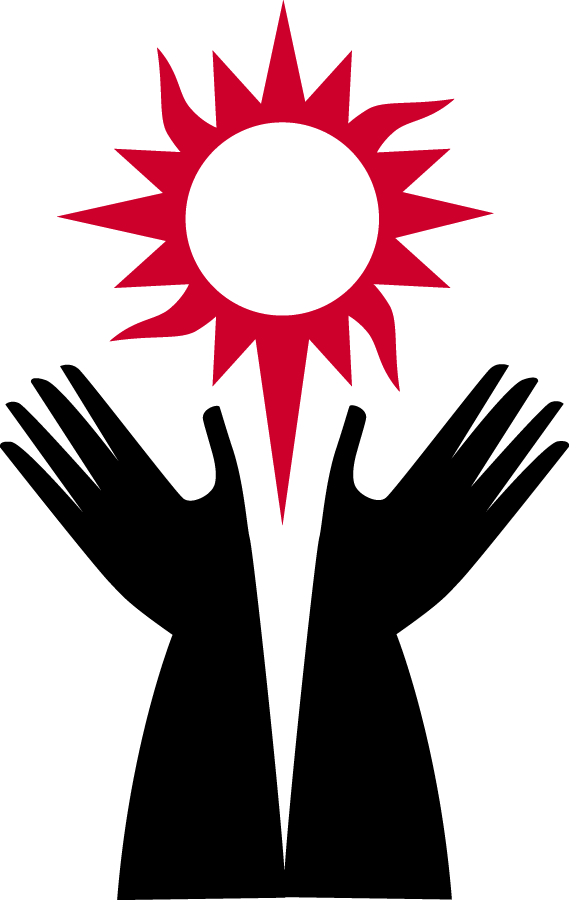 Land Acknowledgement
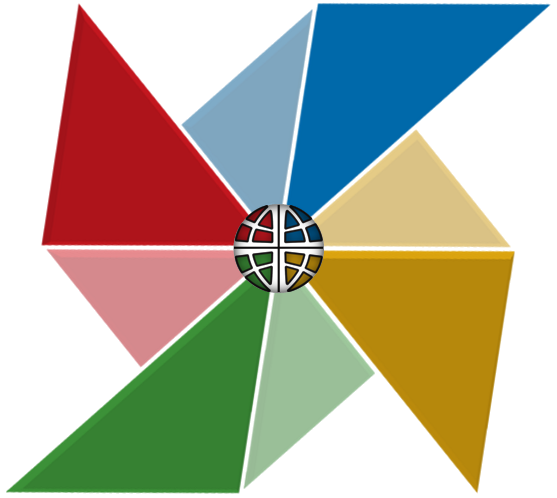 We are here today, 
and 1300 years ago, 
those known today as the Mississippians 
were here long before us.

We give thanks for the Mississippians 
and their care of the land.
Land Acknowledgement
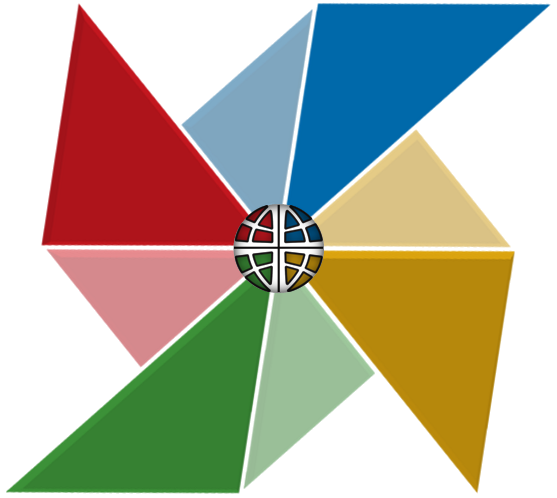 We are here today, 
and we remember 
the Osage and the Kaw 
were here long before us.

We give thanks for Osage and the Kaw, and their care of the land.
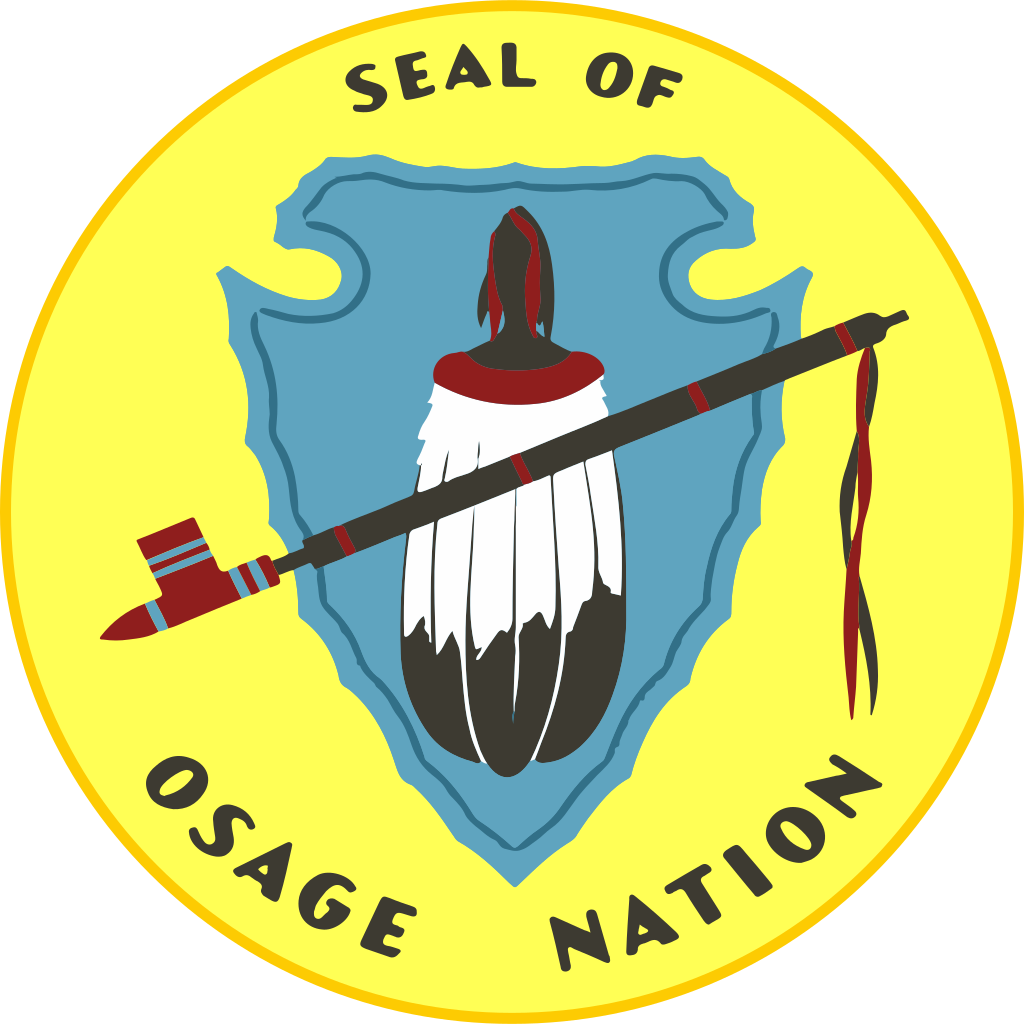 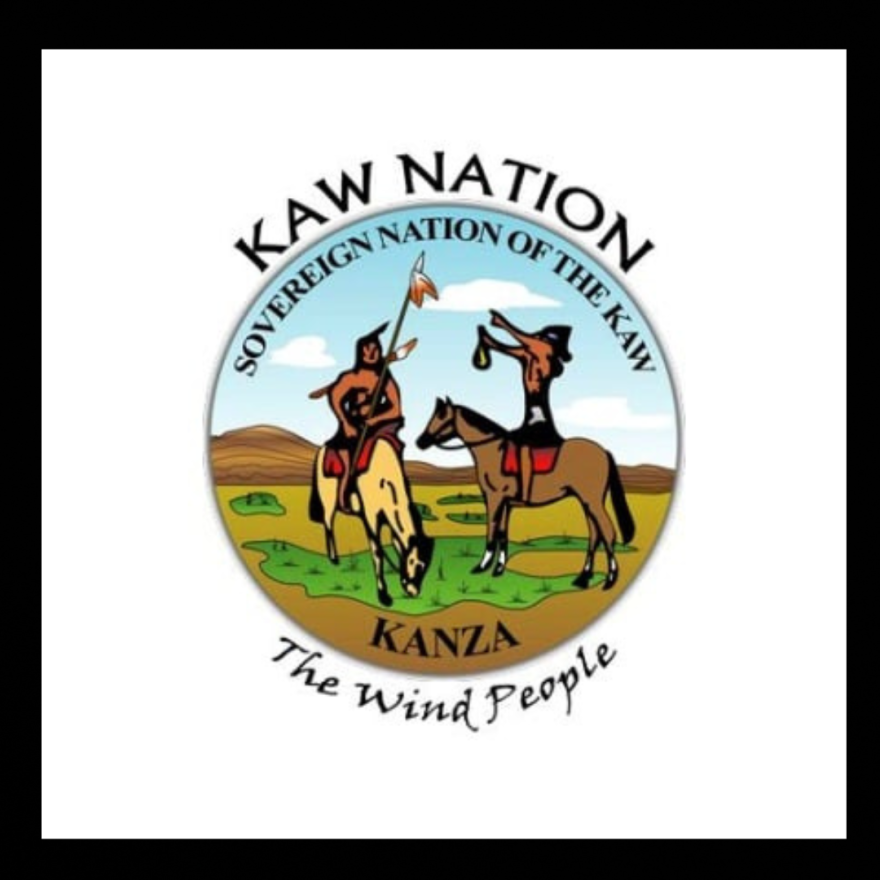 Land Acknowledgement
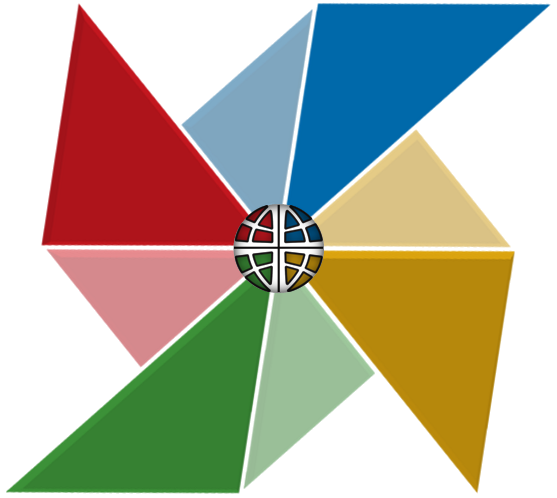 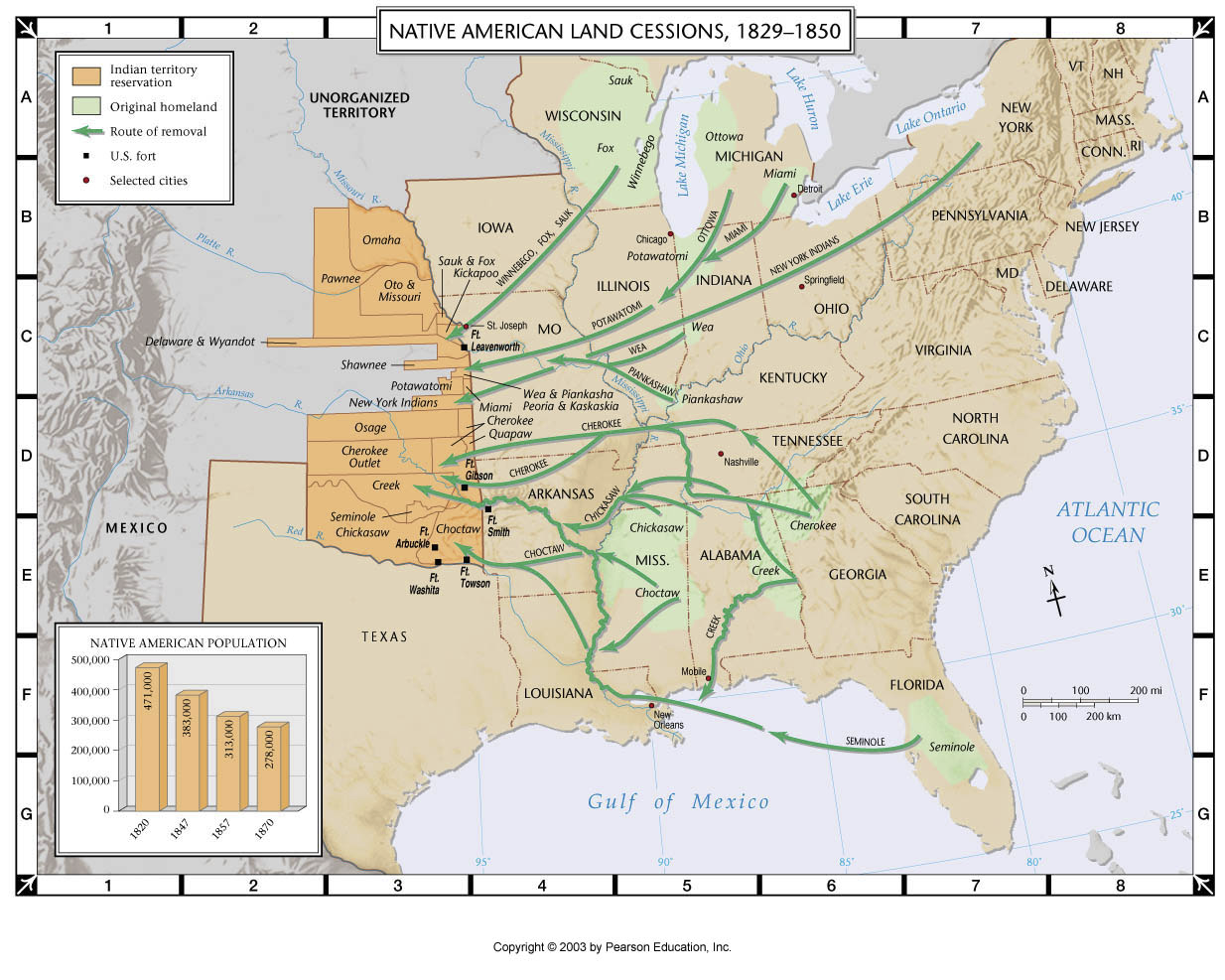 We are here today, 
we remember, 
and we grieve 
over the Native people who were driven here by exploitation and force 
two centuries ago . . .
Land Acknowledgement
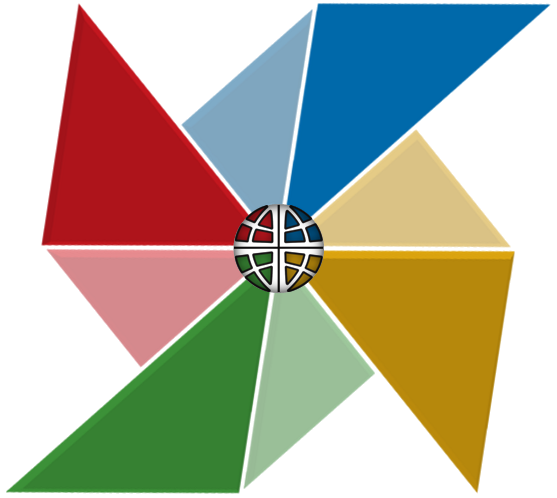 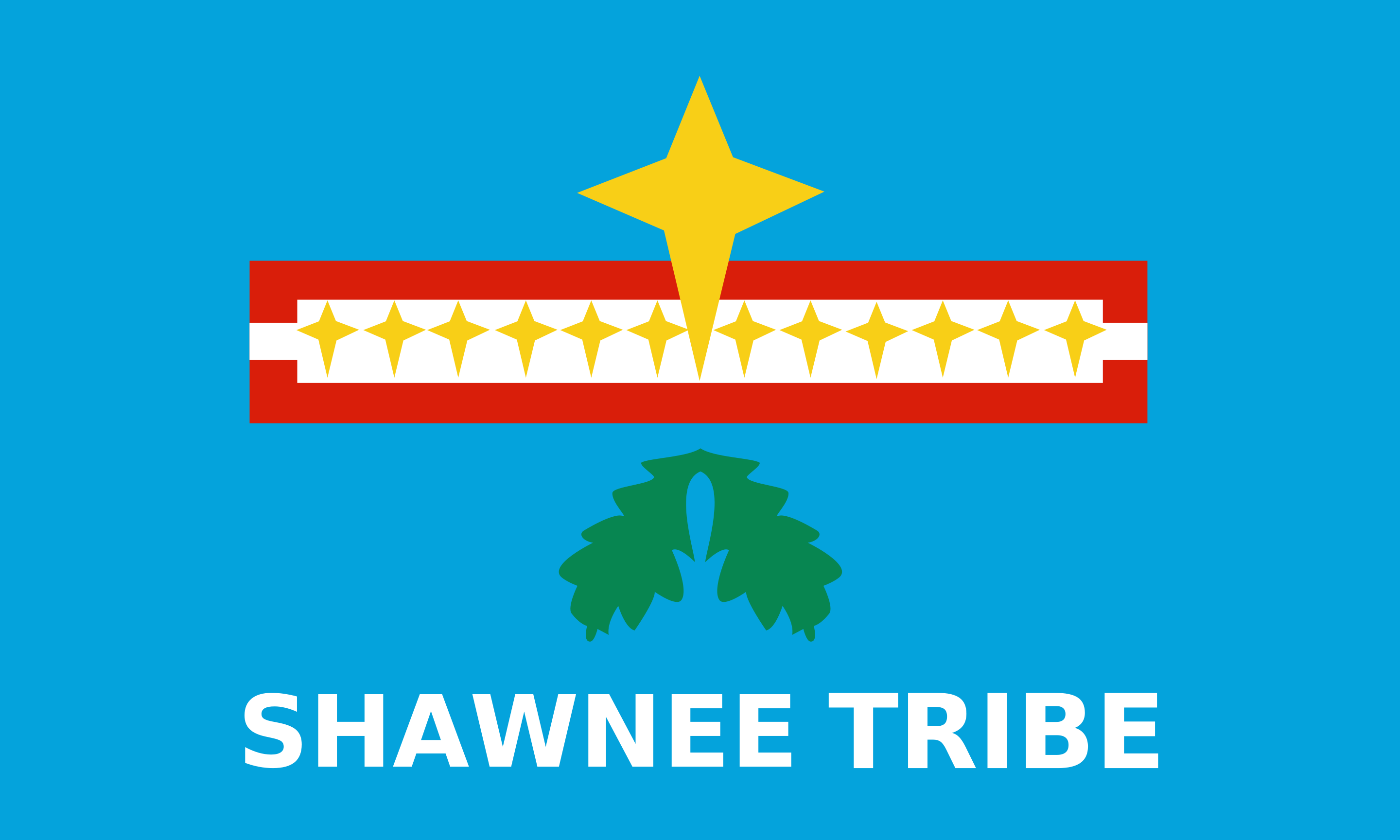 We remember 
the Shawnee, the Wyandotte, and the Kickapoo, forced here from their lands 
in Ohio, Indiana, and Kentucky.

We remember, we grieve, 
and we give thanks for their care of the land.
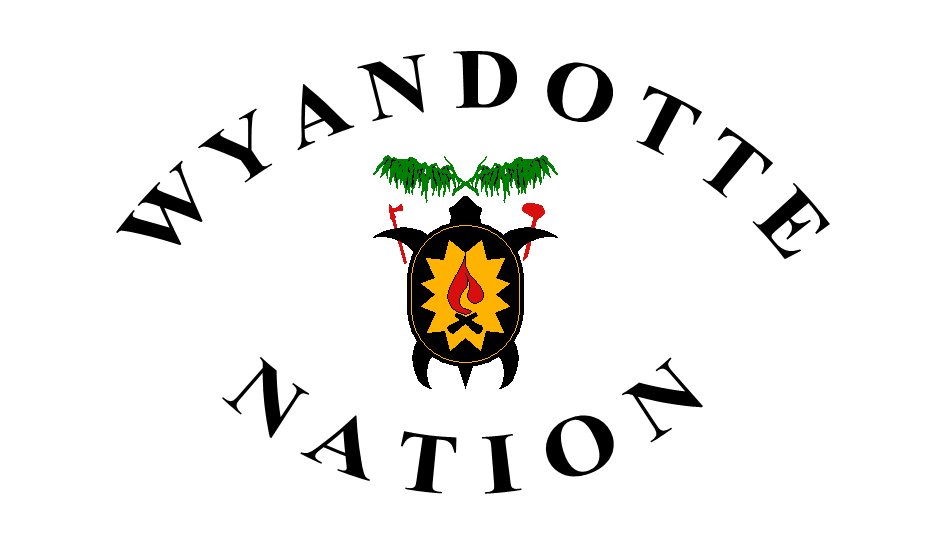 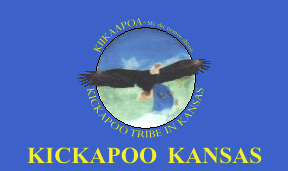 Land Acknowledgement
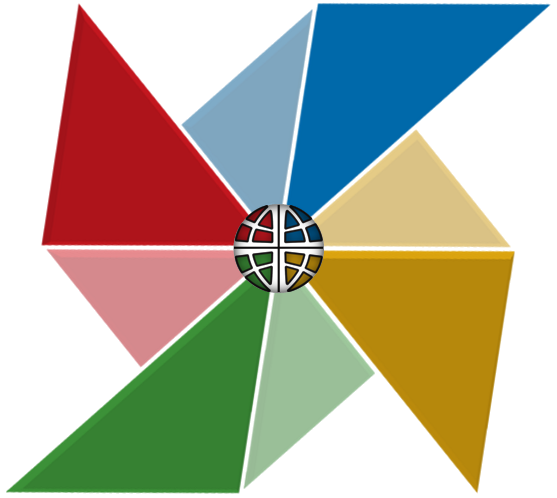 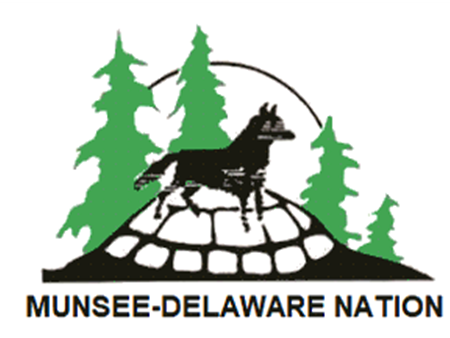 We remember 
the Munsee and the Delaware,
forced here from their lands 
in Delaware, New Jersey, New York, 
and Pennsylvania.

We remember, we grieve, 
and we give thanks for their care of the land.
Land Acknowledgement
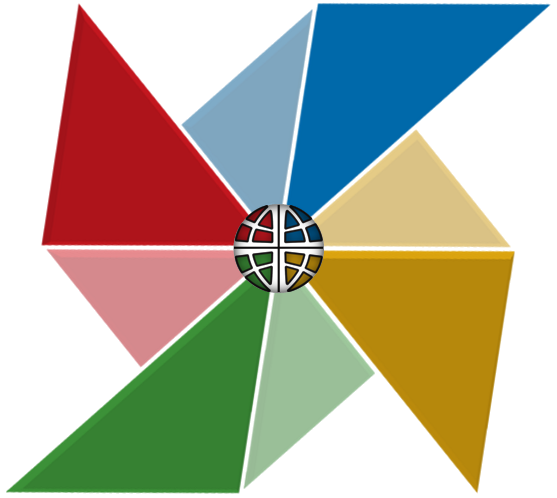 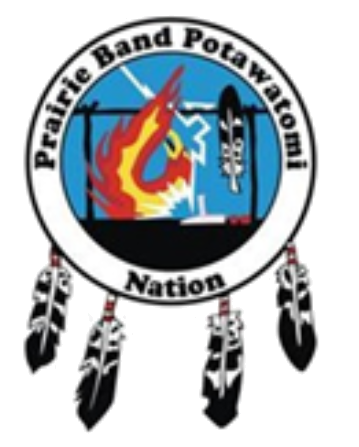 We remember 
the Potawatomi,
forced here from their lands 
around Lake Michigan 
in Michigan and Indiana.

We remember, we grieve, 
and we give thanks for their care of the land.
Land Acknowledgement
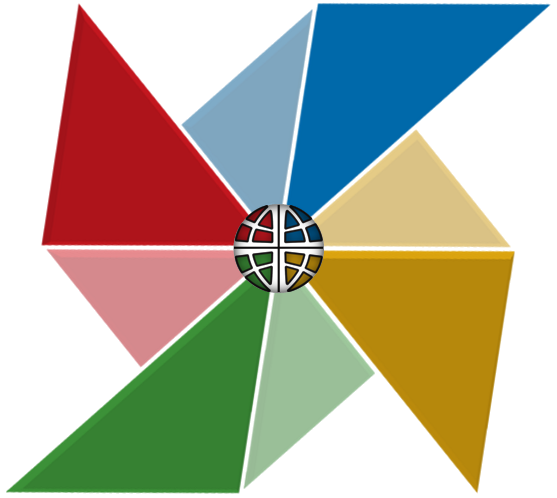 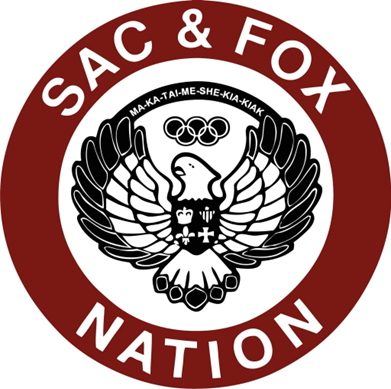 We remember 
the Sac and the Fox,
forced here from their lands 
in Illinois and Wisconsin.

We remember, we grieve, 
and we give thanks for their care of the land.
Land Acknowledgement
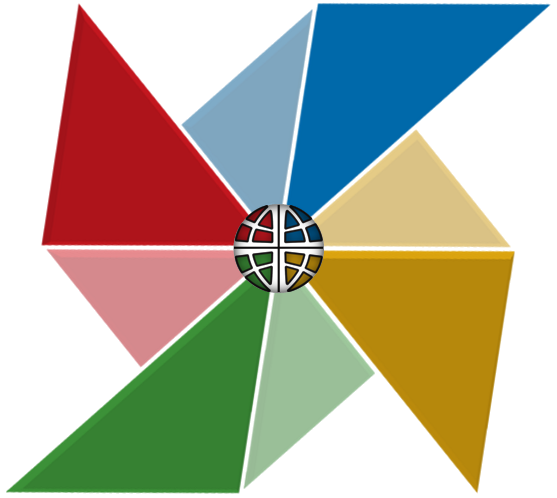 We are here today, and we acknowledge 
that we are not the first. 

For all the Native people who came before us,
we remember;
for their suffering at the hands of colonizers, 
we grieve;
for their centuries of care for this land,
we give thanks.
Land Acknowledgement
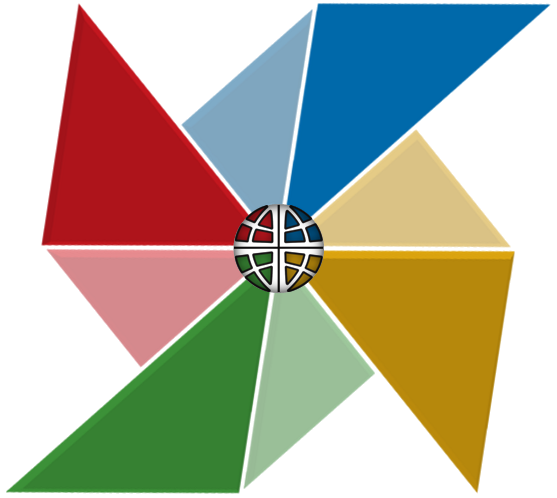 We are here today, and we give thanks 
for our Native neighbors. 

For all the Native people who are around us, 
we give thanks.
For all the Native people who are among us,
we give thanks.
For all the Native people who shape our lives, 
we give thanks.  Amen.
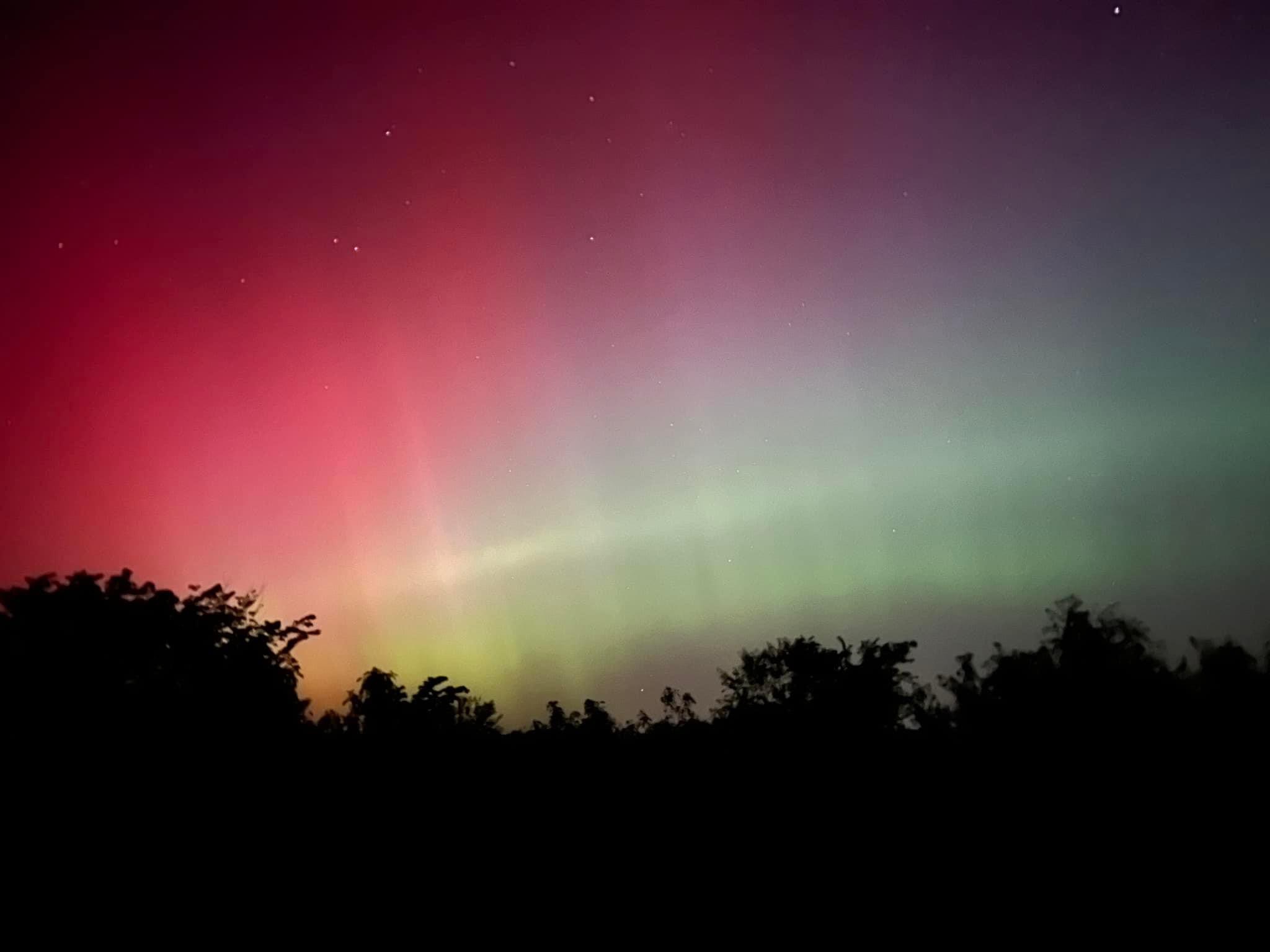 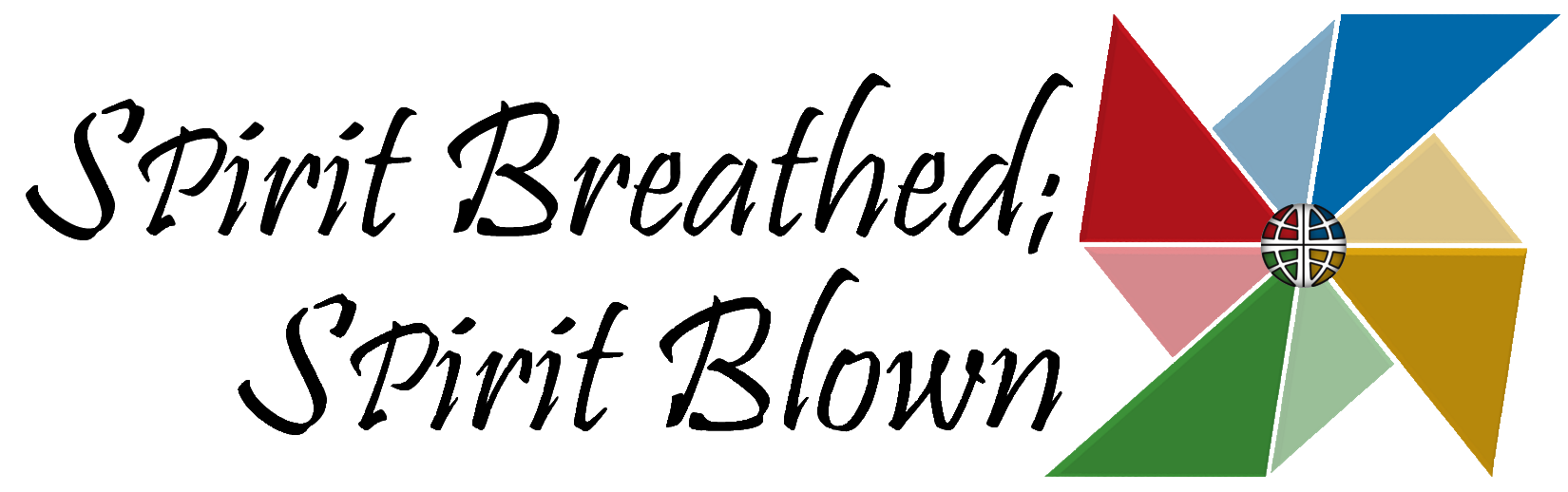 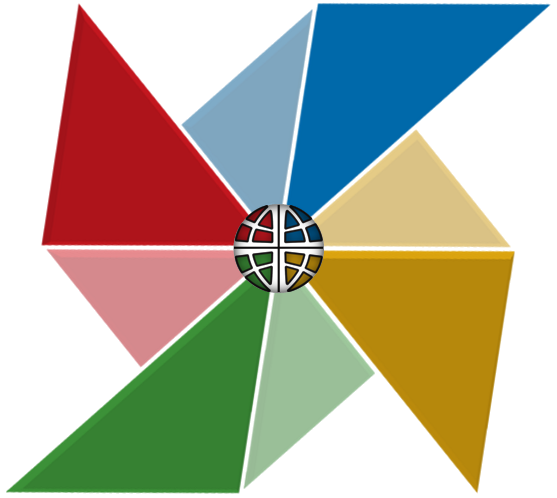